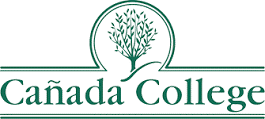 Participatory Governance Survey 2020-2021
Analysis of Spring 2021 campus-wide survey results prepared by Alex Claxton, Research Analyst
Office of Planning, Research & Institutional Effectiveness (PRIE)

Presented to the Planning and Budgeting Council (PBC)
May 5, 2021
Response rate
156 People started the survey
Non-completer by Constituency
5 Classified Staff or Manager/Supervisor
4 Faculty
56 students
88 surveys completed
Nearly double from last year
Student participation increased 1,100%
1 partial completer included
Survey Question Scale
Most questions had participants rank from Strongly Agree (5) to Strongly Disagree (1)

When looking at averages, the more intense the agreement/disagreement the further the average will be from 3

3-4 indicates general moderate agreement (2-3 general moderate disagreement)

4-5 indicates general strong agreement (1-2 strong disagreement)
Respondent Constituency
Overall Information on Meetings
Information on Meetings
Information on Meetings
Overall Comfort with Recording
Comfort with Recording
Comfort with Recording
General Participatory Governance
Overall Participatory Governance
Program Review Overall
Program Review detail
Budget
College Goals
Planning
Overall District Procedures
District Procedures